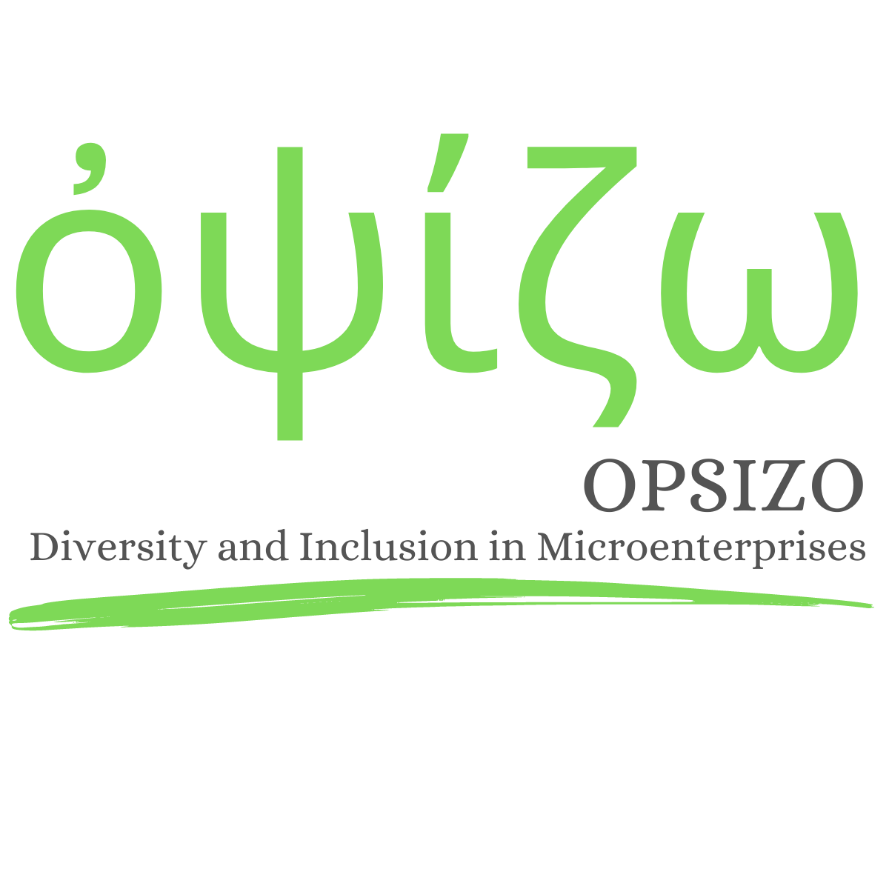 ὀψίζω Suite

Strumenti a supporto dell’autoefficacia e l’autodeterminazione
Partner autore: LWL
Diversità & Inclusione nelle Microimprese
2022-1-IT01-KA220-VET-000086407
https://opsizo.eu/index.php
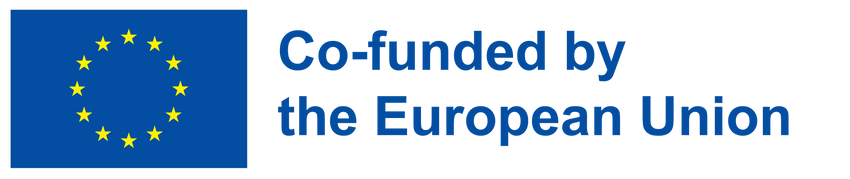 The European Commission's support for the production of this publication does not  constitute an endorsement of the contents, which reflect the views only of the  authors, and the Commission cannot be held responsible for any use which may be  made of the information contained therein.
Legal description – Creative  Commons licensing:  The  materials published  on the Opsizo project website are classified as  Open  Educational  Resources' (OER) and can be freely (without permission of their creators):  downloaded, used, reused, copied, adapted, and shared by users, with  information about the source of their origin.
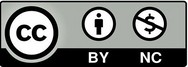 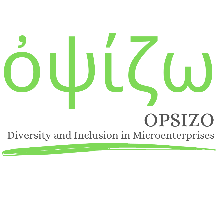 Autoefficacia e autodeterminazione sul luogo di lavoro
L’importanza di alti livelli di autoefficacia e autodeterminazione nel lavoro non può essere sottovalutata. Esse costituiscono un elemento importante per raggiungere compiti e risultati correlati agli obiettivi e i manager dovrebbero adottare strategie chiave per assicurarsi che questi livelli siano sviluppati e mantenuti.
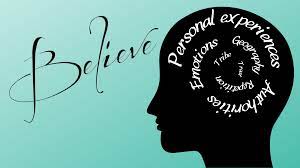 The European Commission's support for the production of this publication does not  constitute an endorsement of the contents, which reflect the views only of the  authors, and the Commission cannot be held responsible for any use which may be  made of the information contained therein.
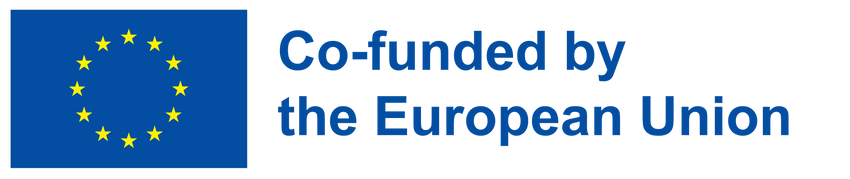 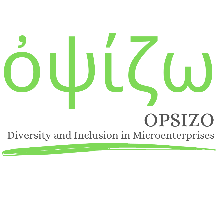 Perchè l’autoefficacia e l’autodeterminazione sono importanti?
Sono importanti perchè incoraggiano pensieri positivi su di sè, sentirsi autoefficaci aiuta le persone a sentirsi e funzionare meglio. Contribuiscono anche ad un senso interno di forza e competenza, oltre ad essere componenti cruciali del lavoro da remoto. 
Per assicurarsi che gli impiegati si sentano bene, potenti, capaci, meno apprensivi, e che possono andare avanti nella vita, è psicologicamente necessario lavorare verso un aumento della fiducia in sè per affrontare i problemi, dentoro e fuori l’ambiente lavorativo. Si tratta di un attivatore che migliora l’esperienza degli impiegati, per cui autoefficacia e autodeterminazione sul lavoro sono significativi.
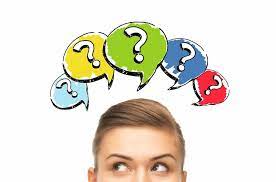 The European Commission's support for the production of this publication does not  constitute an endorsement of the contents, which reflect the views only of the  authors, and the Commission cannot be held responsible for any use which may be  made of the information contained therein.
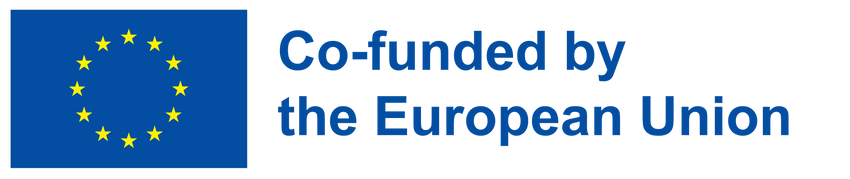 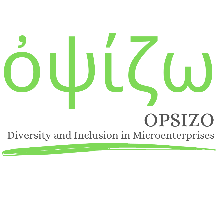 Guida step-by-step per i manager - Supporto
Revisiona il sistema attuale di Supporto e Supervisione nel tuo luogo di lavoro.
Assicura incontri regolari, individuali e di gruppo 
Documenta tutte le azionin
Dai ed incoraggia i feedback – assicurati che sia chiaro e conciso
Loda i risultati
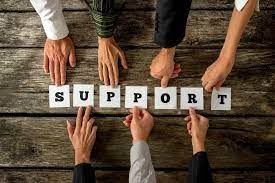 The European Commission's support for the production of this publication does not  constitute an endorsement of the contents, which reflect the views only of the  authors, and the Commission cannot be held responsible for any use which may be  made of the information contained therein.
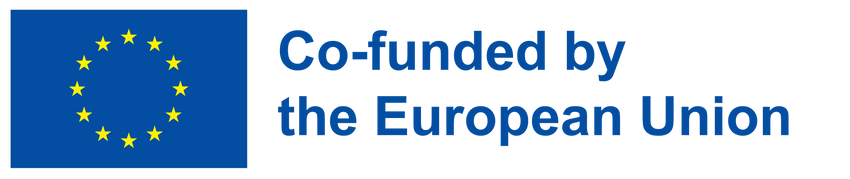 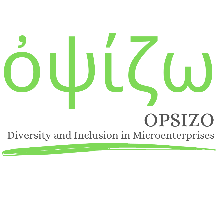 Guida step-by-step per i manager - Training
2. Rivedi i tuoi e le opportunità CPD sul tuo luogo di lavoro.
Conduci un’ispezione dei training per i team ed i ruoli rilevanti
Identifica mancanze nelle abilità
Inconraggia la partecipazione nei training e nelle CPD rilevanti 
Traccia i progressi nei training
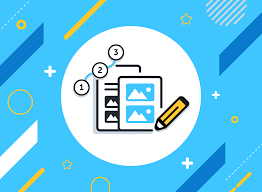 The European Commission's support for the production of this publication does not  constitute an endorsement of the contents, which reflect the views only of the  authors, and the Commission cannot be held responsible for any use which may be  made of the information contained therein.
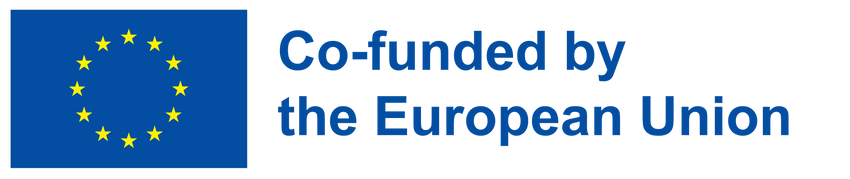 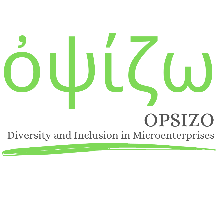 Guida step-by-step per i manager - Tutoraggio
3. Stabilisci un programma di tutoraggio.
Crea buoni esempi nella tua oranizzazione – giocano un ruolo vitale nella costruzione di autoefficacia e autodeterminazione
Stabilisci un tempo e uno spazio dedicato per incontri di tutoraggio
Fornisci training e supporto per i mentori
Costruisci ciò all’interno della tua funzione di HR
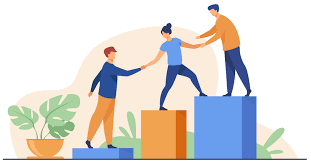 The European Commission's support for the production of this publication does not  constitute an endorsement of the contents, which reflect the views only of the  authors, and the Commission cannot be held responsible for any use which may be  made of the information contained therein.
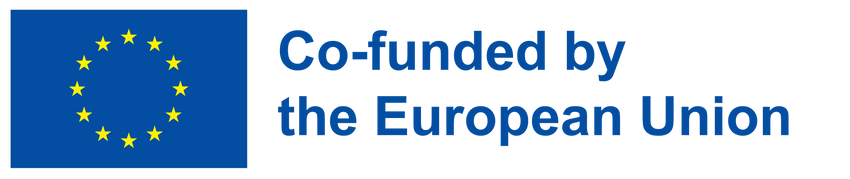 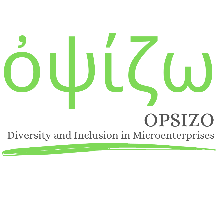 Guida step-by-step per i managers - Ricompensa
4. Stabilisci un programma di riconoscimento e ricompensa
Dai elogi quando un compito è completato secondo standard alti
Considera un riconoscimento pubblico es. una mail a tutta la compagnia
Stabilisci una struttra di bonus/ricompense per le persone di successo quando appropriato
Ringrazia!
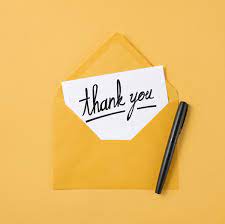 The European Commission's support for the production of this publication does not  constitute an endorsement of the contents, which reflect the views only of the  authors, and the Commission cannot be held responsible for any use which may be  made of the information contained therein.
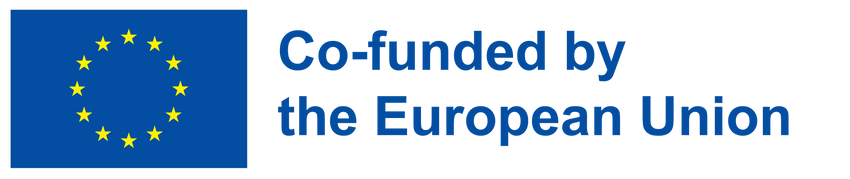 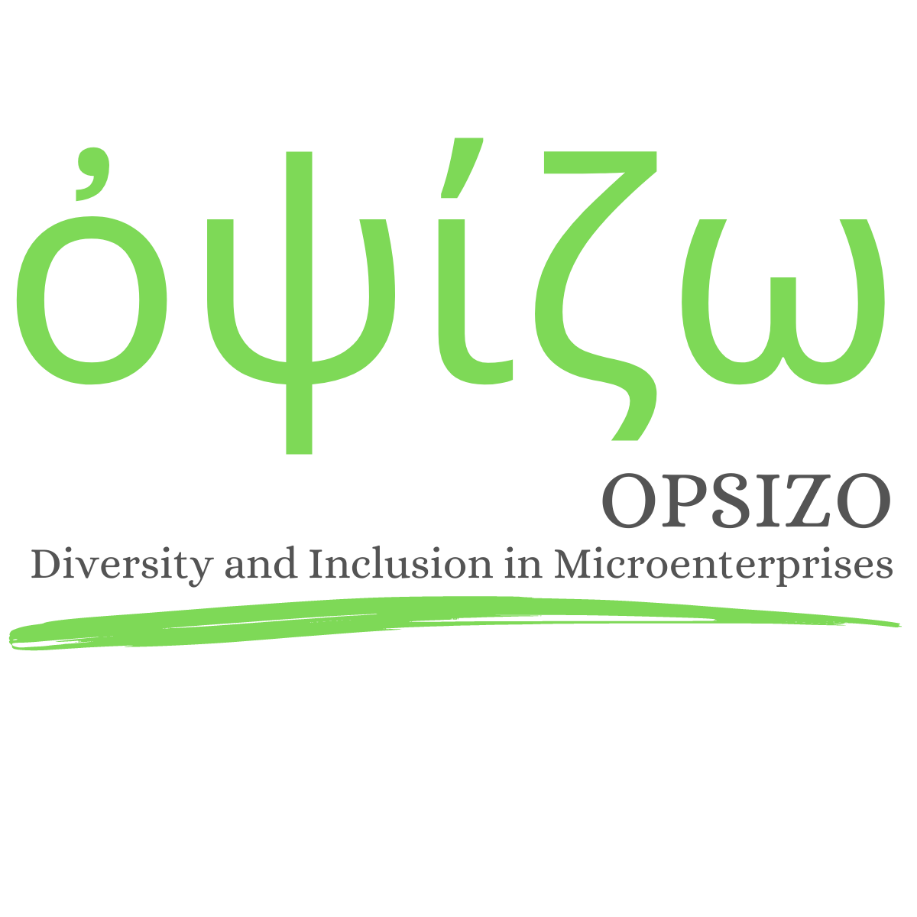 GRAZIE!
Continua il tuo percorso di training: https://opsizo.eu/index.php
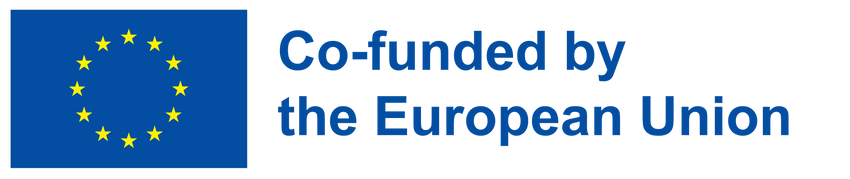 The European Commission's support for the production of this publication does not  constitute an endorsement of the contents, which reflect the views only of the  authors, and the Commission cannot be held responsible for any use which may be  made of the information contained therein.
Legal description – Creative  Commons licensing:  The  materials published  on the Opsizo project website are classified as  Open  Educational  Resources' (OER) and can be freely (without permission of their creators):  downloaded, used, reused, copied, adapted, and shared by users, with  information about the source of their origin.
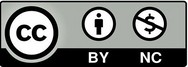